Романса трепетные звуки...
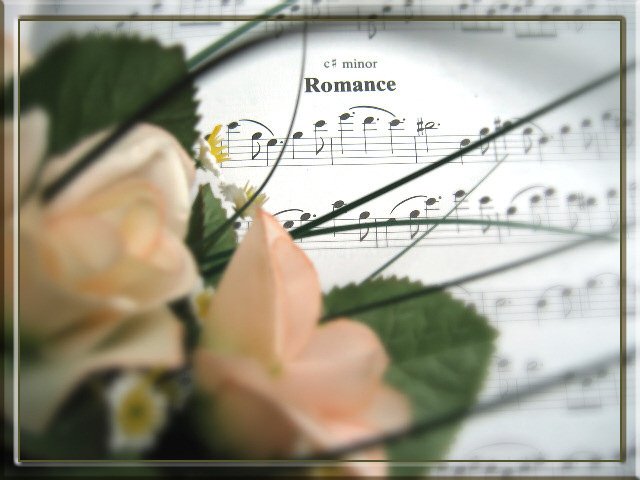 Проект выполнили 
  Беспалова Лилия и
  Бирюкова Елена,
  ученицы 9 класса
  МБОУ Новоаннинской
         ООШ № 3
    г. Новоаннинский
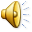 Цели  проекта:
1)Познакомиться с историей возникно- вения, создания и развития романса,
       с ведущими русскими поэтами и
        композиторами, авторами романсов, с основными разновидностями рус- кого романса.
2)Выявить различия между песней и романсом, а также его жанровое своеобразие.
 3) Доказать, что романс современен и в наши дни.
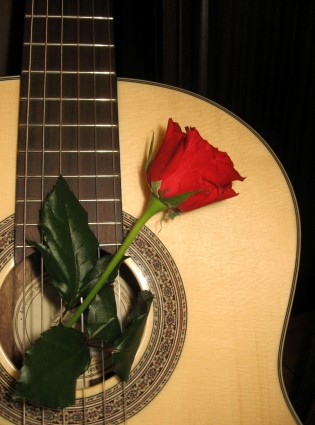 Родина романса - Испания.
Слово «романс» происходит от испанского «romance»,то есть на романском языке.
Именно здесь его стали исполнять под гитару.
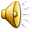 Романс – это небольшое стихотворение, положенное на музыку для сольного исполнения в сопровождении гитары или фортепиано.
Лирические песни о любви пели и городские барышни, и деревенские девушки.
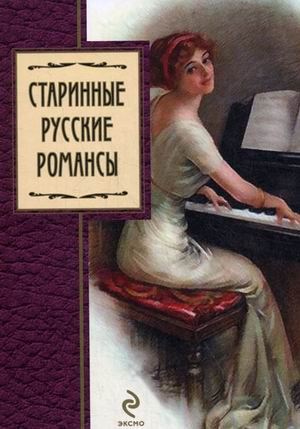 Великие русские композиторы , авторы романсов.
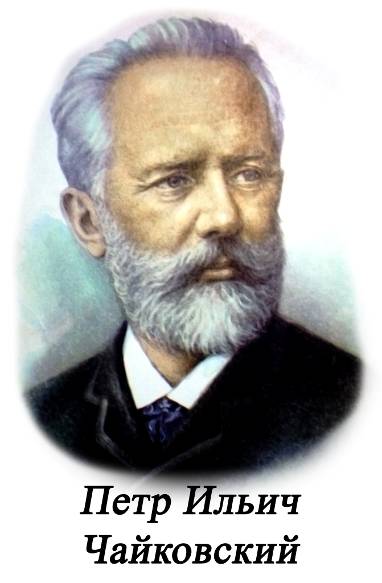 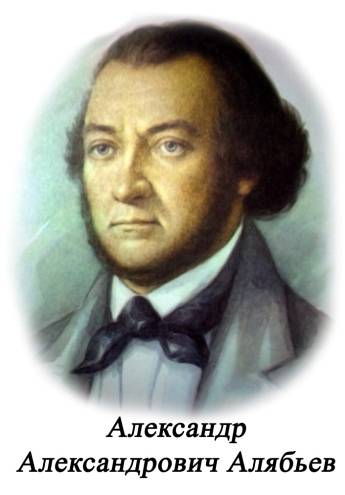 Жанровые признаки романса:
1) содержание романса всегда лирично;
2)текст посвящен какому-либо переживанию(обычно любовному);
3)мелодия сложнее, тесно связана со стихом, нет куплетно-припевных повторов.
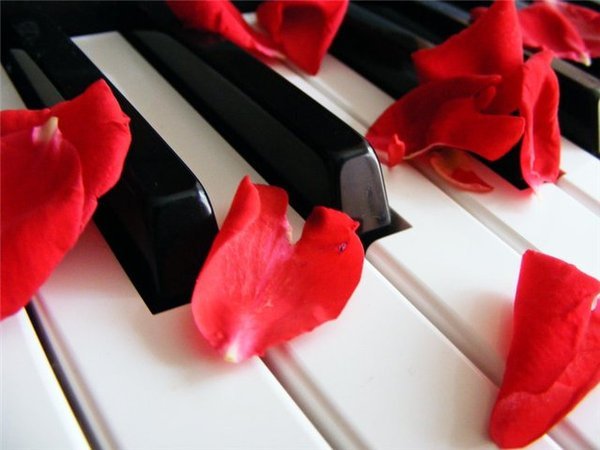 Композиция любовного романса:
1)история зарождения любви (лирическая мелодия , льющаяся нежная музыка);
2) разлука , жизненные невзгоды( взволно-
    ванный ,порывистый ,напряженный    
    эпизод);
3) встреча, любовь разгорается с новой        силой( первоначальная мелодия , востор-
    жененный характер музыки).
Разнообразие романсов по поэтическому содержанию.
Философское раздумье, размышление.

Драматическое скорбное переживание.

Любование природой.

Сказочное повествование.

Шуточный романс.

Лирический романс – любовный.
Цыганские романсы.
«Очи черные» , «А цыган идет…»- самые популярные цыганские романсы.
Ляля Черная – звезда цыган -    ского романса хх века.
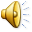 Городской романс.
Передает оттенки лирических переживаний городских барышень.
«Я помню вальса звук прелестный…», «Отцвели уж давно хризантемы в саду», «Мне нравится , что вы больны не  мной»…
Великим мастером русского классического романса был М.И. Глинка.
Из наслаждений жизни одной любви музыка уступает, но и любовь-мелодия…
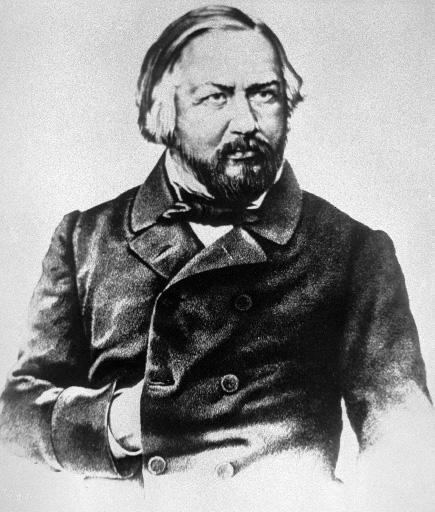 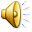 А.Колчак «Гори , гори ,моя звезда»-памятник великой любви.
А.Колчак
А.Тимирева
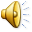 Душа безумная желает и петь, и плакать, и любить…
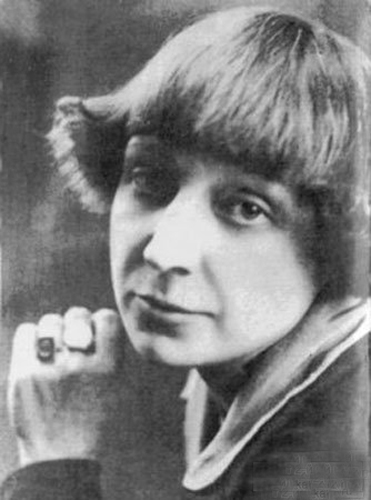 Н.Некрасов
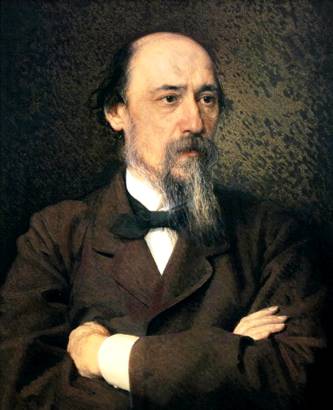 Ф.Тютчев
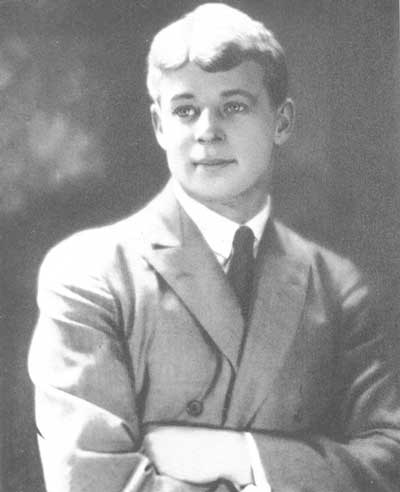 М.Цветаева
С.Есенин
Грустит романс тревожно и светло…
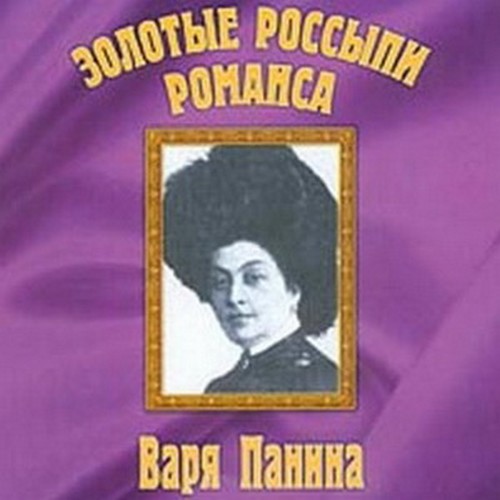 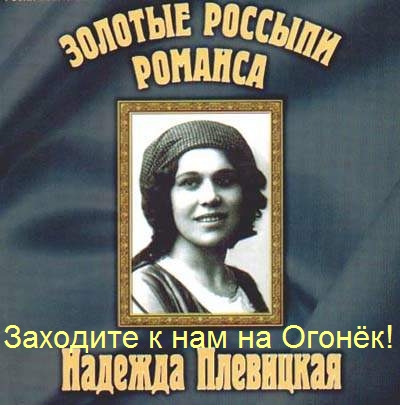 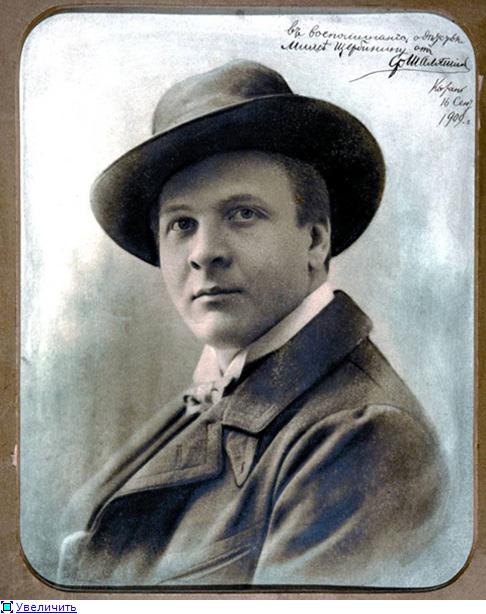 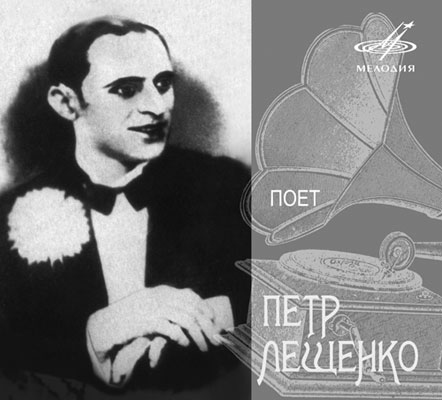 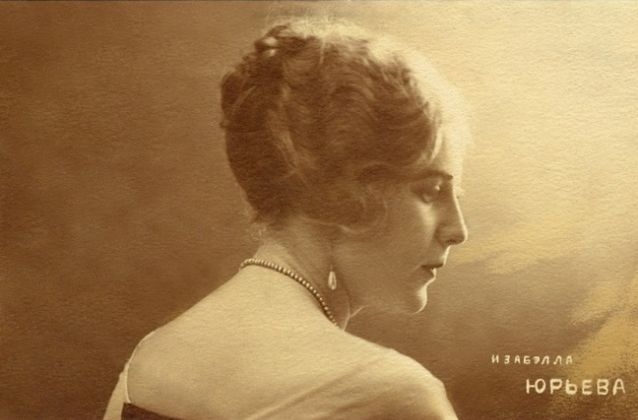 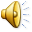 Романс не забыт и сегодня!
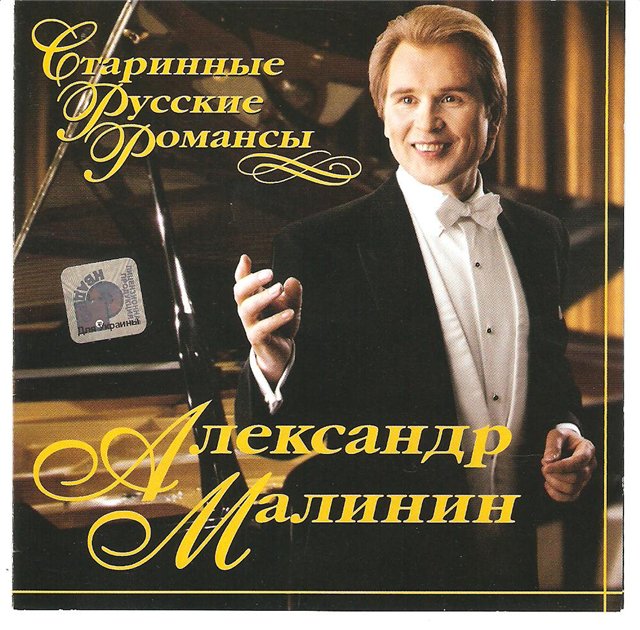 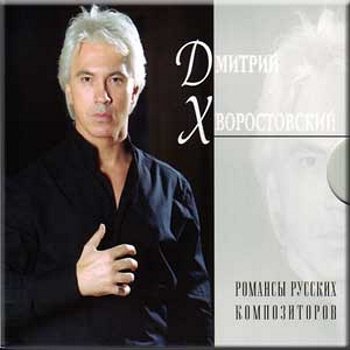 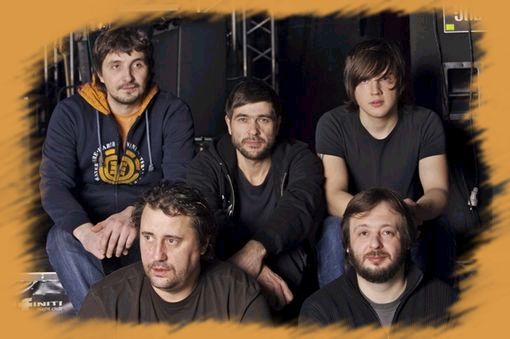 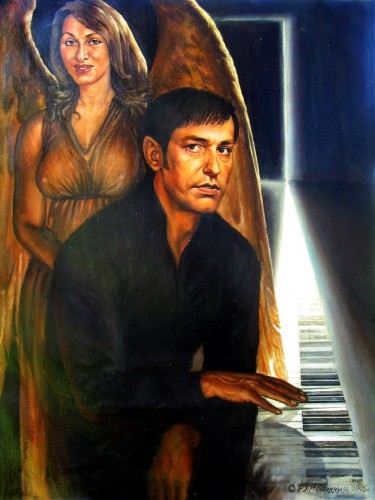 Группа
«Сплин»
Н.Носков
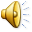 «Люблю я слушать ,в негу погружаясь , романсов пылких звуки огневые…»
Вывод.
    Романс  неисчерпаем и прекрасен, как неисчерпаемо 
    и прекрасно то, из чего он рождается и расцветает, живет и дышит, что питает его и превращает в неугасимый огонь, согревающий и зажигающий сердца. Это сама любовь говорит и взывает чудным голосом романса…
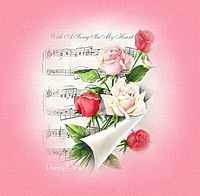 Я счастлив тем, что встретил Вас,
        Неповторимый и прекрасный.
         И, значит, жил я не напрасно...
         Благодарю, волшебный мой Романс!
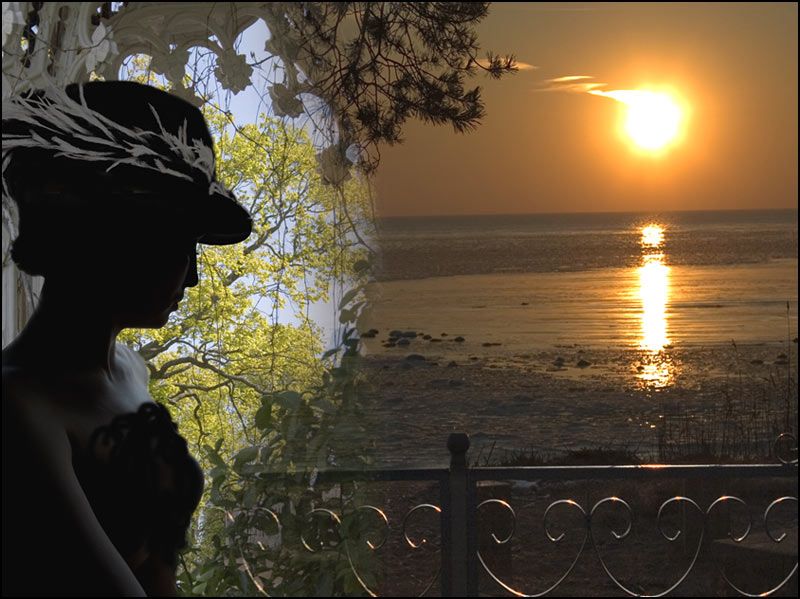 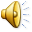